43. skupština Hrvatskoga knjižničarskog društva

Hotel „Ambasador“, 
Opatija 10.10. - 13.10.2018
SVEUČILIŠTE J. J. STROSSMAYERA U OSIJEKU
GRADSKA I SVEUČILIŠNA KNJIŽNICA OSIJEK
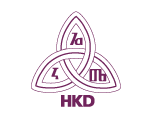 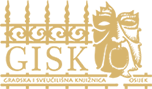 Obrazovanje osoba treće životne dobi kroz usvajanje informacijske i informatičke pismenosti: Primjer GiSKO na programu: Ukorak s vremenom – osnove rada na računalu
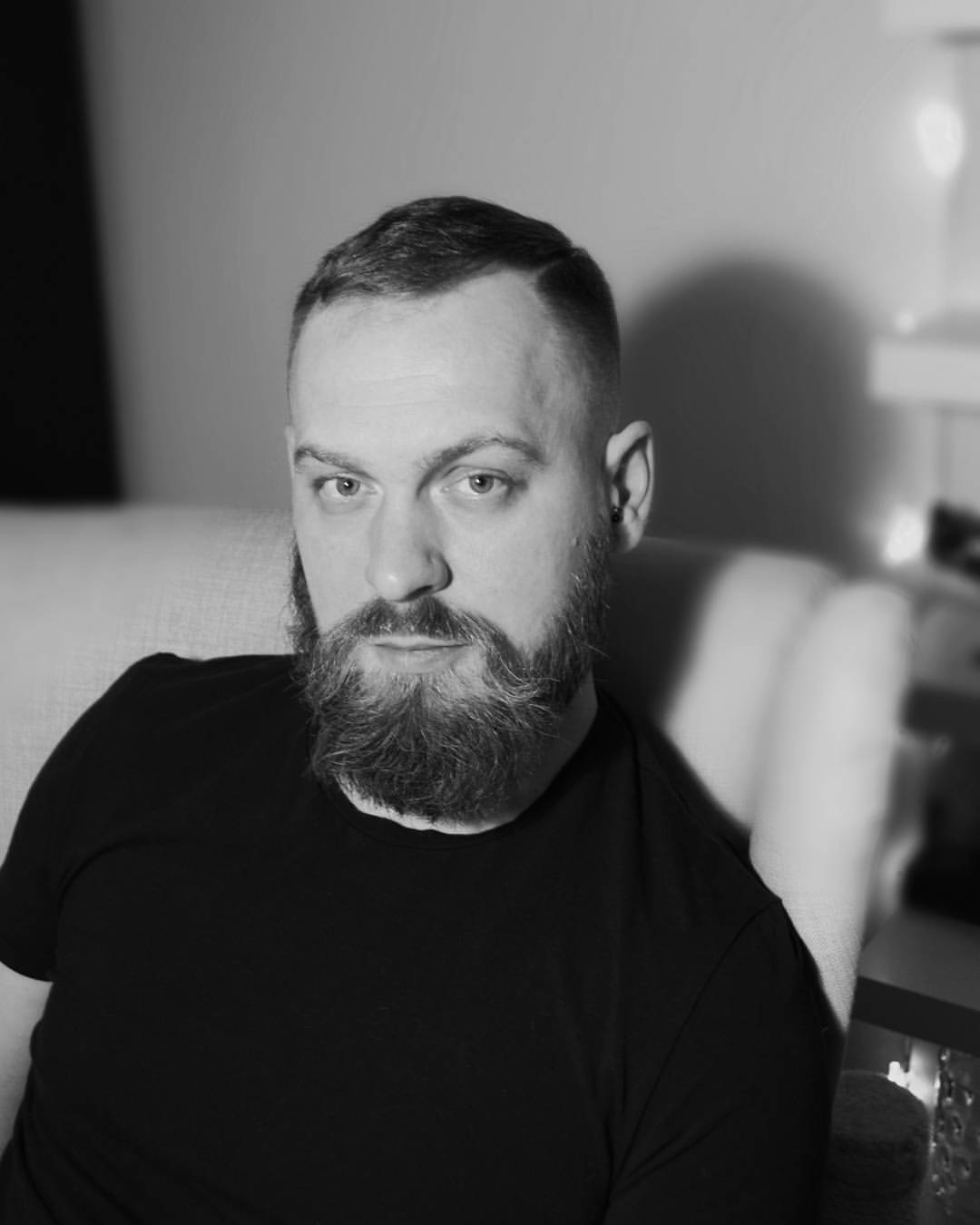 Srđan Lukačević - Gradska i sveučilišna knjižnica Osijek
slukacevic@gskos.hr

 

Dino Radmilović - Gradska i sveučilišna knjižnica Osijek;  
rdino@gskos.hr
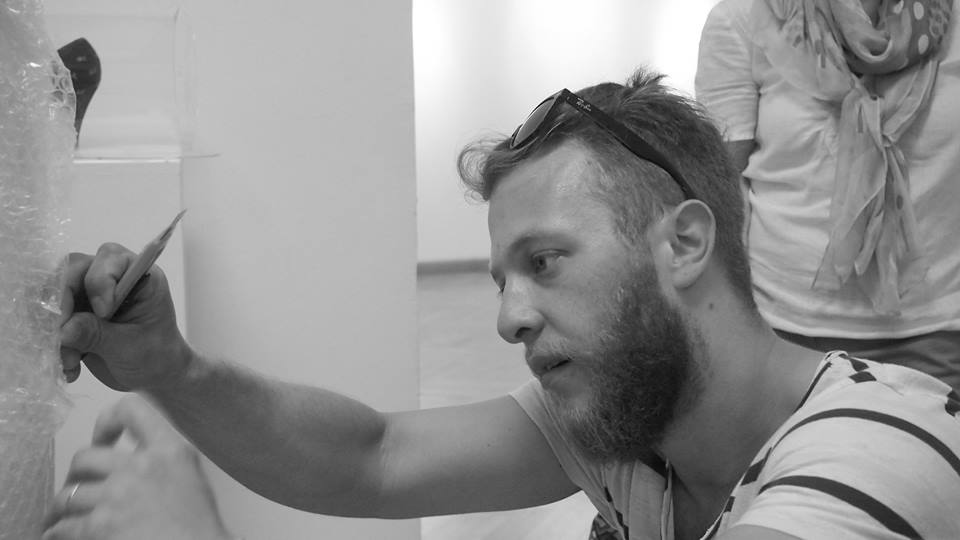 Uvod
Cilj ove prezentacije je bio pojasniti pojmove informacijske i informatičke pismenosti te važnosti njihove primjene u svakodnevnom životu osoba treće životne dobi s ciljem smanjivanja njihove socijalne isključenosti. 

Rad prikazuje i rezultate istraživanja provedenog u sklopu projekta "Ukorak s vremenom – osnove rada na računalu" kao i ulogu Gradske i sveučilišne knjižnice Osijek (GISKO) u osmišljavanju i provedbi navedenog programa s ciljem informacijske uključivosti osoba treće životne dobi
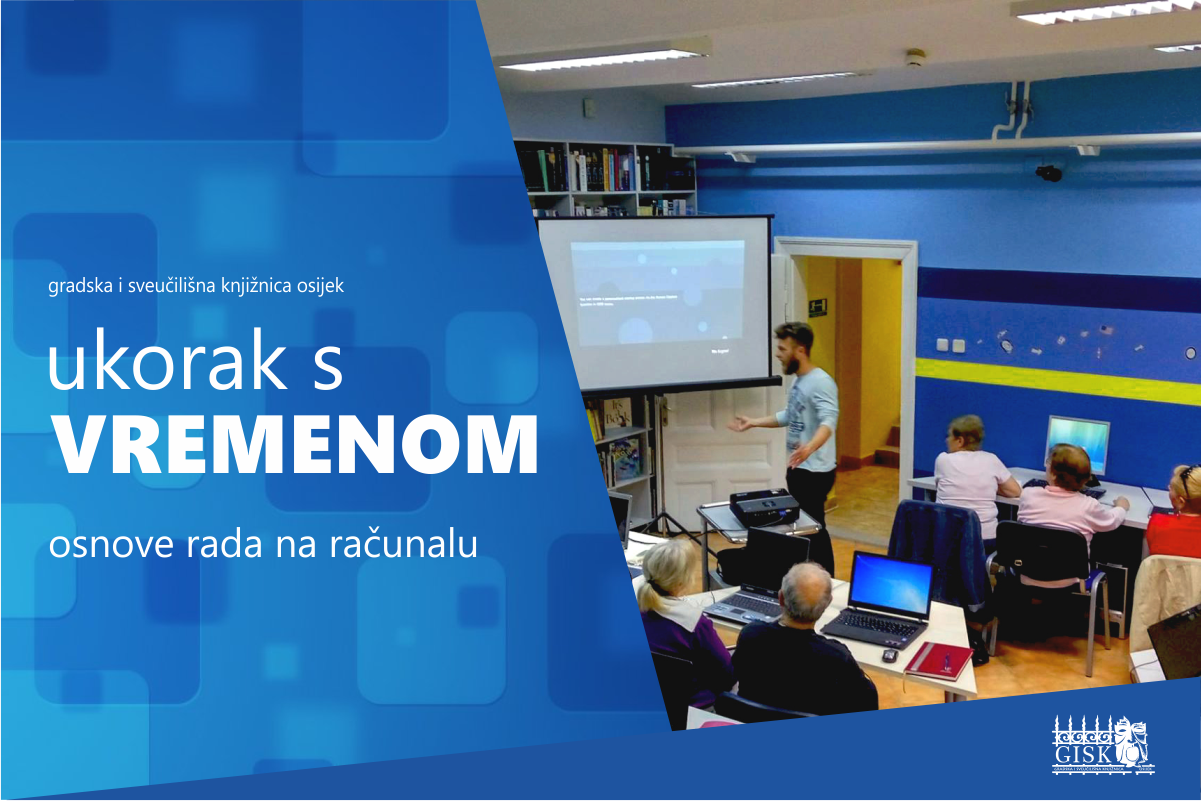 Uvod
Metodologija, instrument i uzorak
anketnom metodom (online anketa) na uzorku od 227 polaznika tečaja "Ukorak s vremenom – osnove rada na računalu" u razdoblju od travnja 2016. do lipnja 2018. 
Anketni upitnik sastojao se od 20-ak pitanja višestrukog izbora i otvorenog tipa 
Sveukupno je 354 osoba započelo tečaj, 317 osoba završilo je program, a 227 polaznika odgovorilo je na anketni upitnik.
Podaci su analiyirani pomoću statističkog programskog paketa Google Analytics te  programa SOFAStatistics 
ovim istraživanjem obuhvaćeno 71,61 % polaznika tečaja
Slika 1. Stručna sprema
Slika 2. Zanimanja prije umirovljenja (%)
Slika 3. Članstvo u Knjižnici prije tečaja
Analiza rezultata i rasprava
Slika 4. Način informiranja o tečaju
Slika 5. Razlozi pohađanja tečaja informatičke i informacijske pismenosti
Slika 6. Vlastita procjena znanje rada na računalu u uzorku prije provedenog tečaja
Slika 7. Vlastita procjena znanja rada na računalu u uzorku nakon provedenog tečaja
Slika 8. Srednja ocjena zadovoljstva, zadovoljavanja korisničkih očekivanja i procjena korisnosti naučenog u uzorku
Tablica 1. Razlozi korištenja računala prije i poslije tečaja
Slika 9. Preporuka tečaja budućim polaznicima
Slika 10. Korištenje knjižničnih usluga poslije tečaja
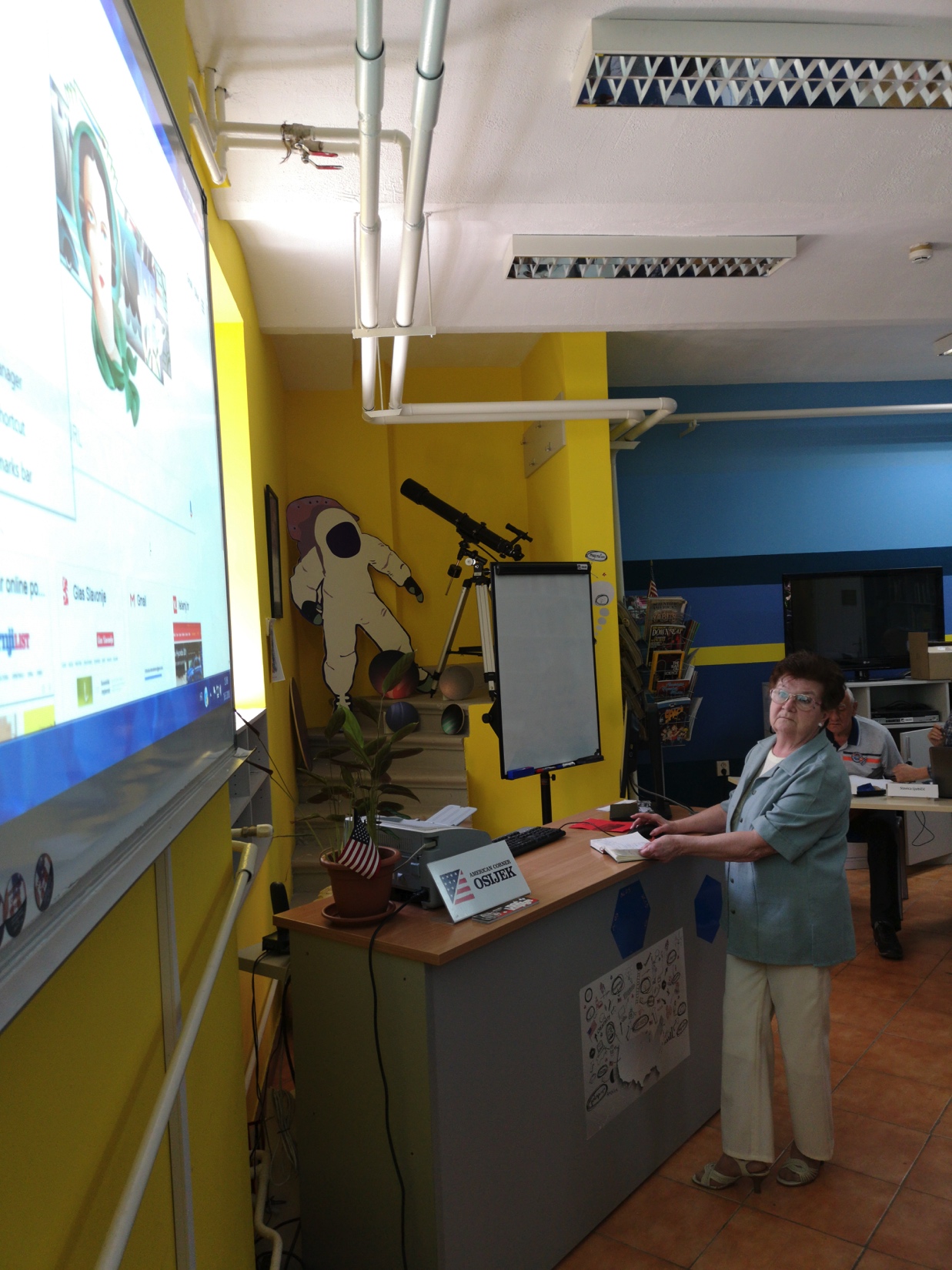 "Putem interneta putujem po svijetu svaki dan, čitam novine,  komuniciram s prijateljima, djecom, istražujem recepte i kulturna događanja u gradu.”
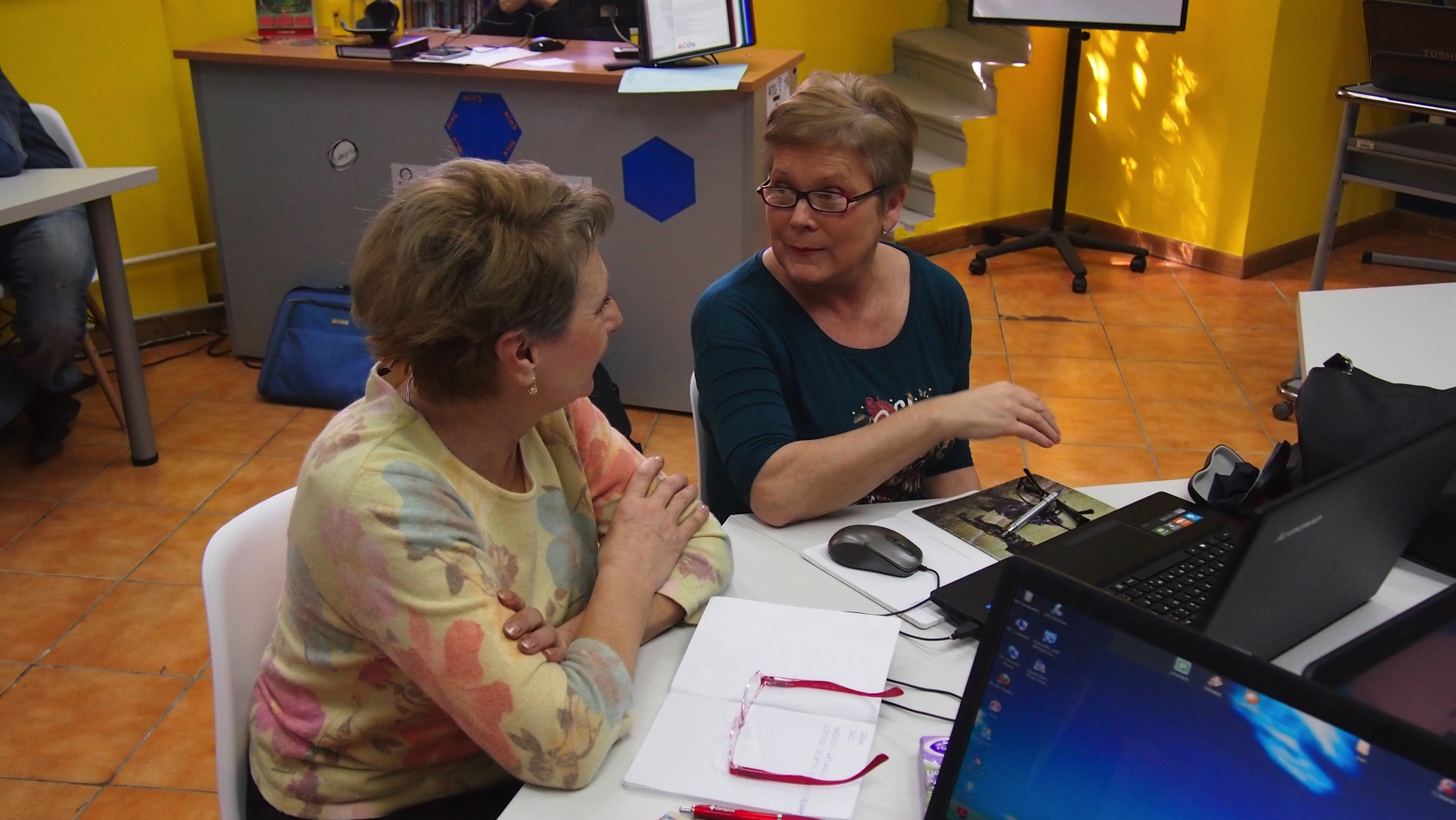 "Velika ušteda na vremenu. Zadovoljnija sam i sigurnija. Osjećam se vrijednije.”
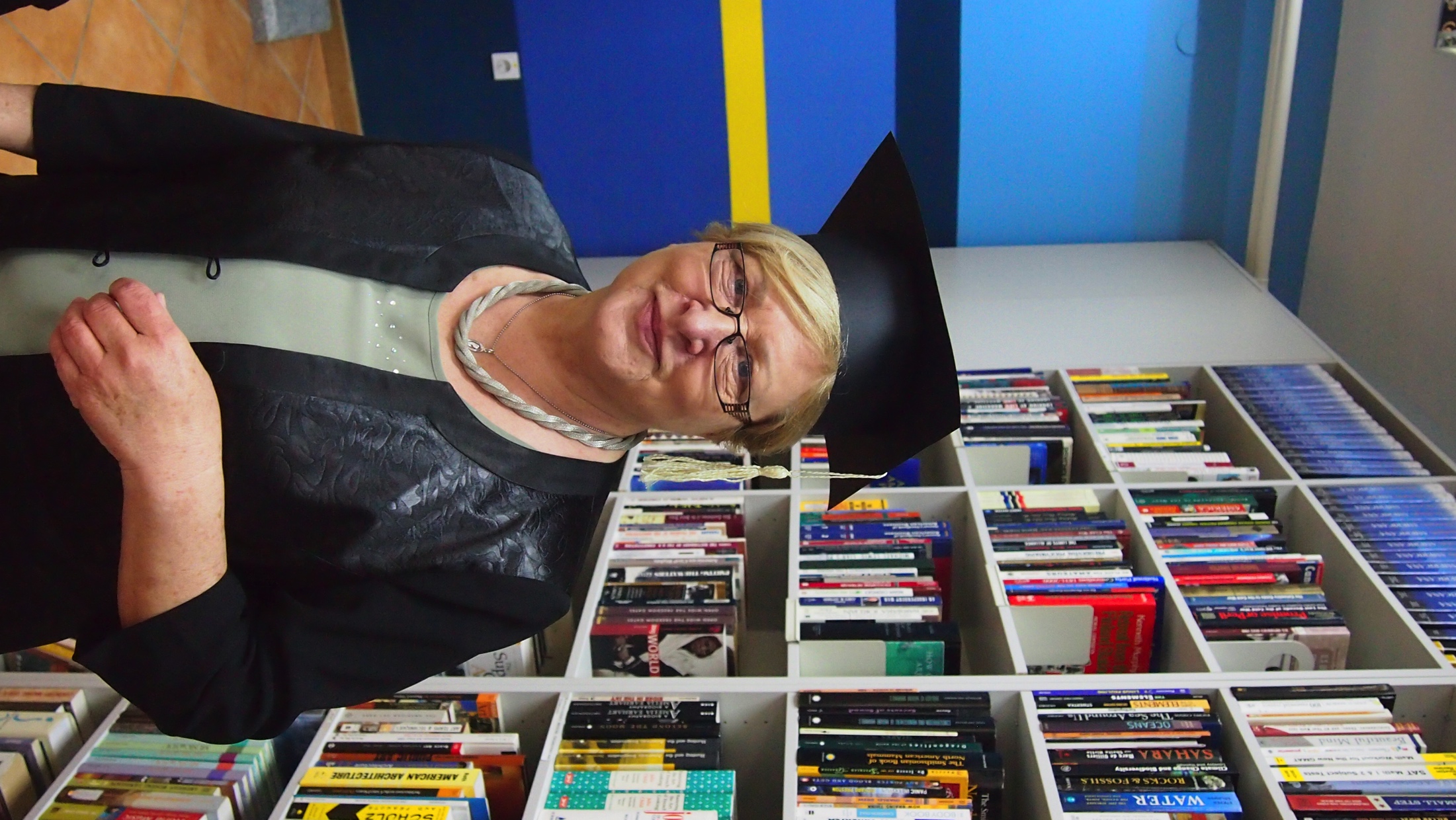 "Imala sam osjećaj da još uvijek nešto vrijedim, koristim se bez straha naučenim, ne trebam čekati ničiju pomoć odnosno samostalna sam."
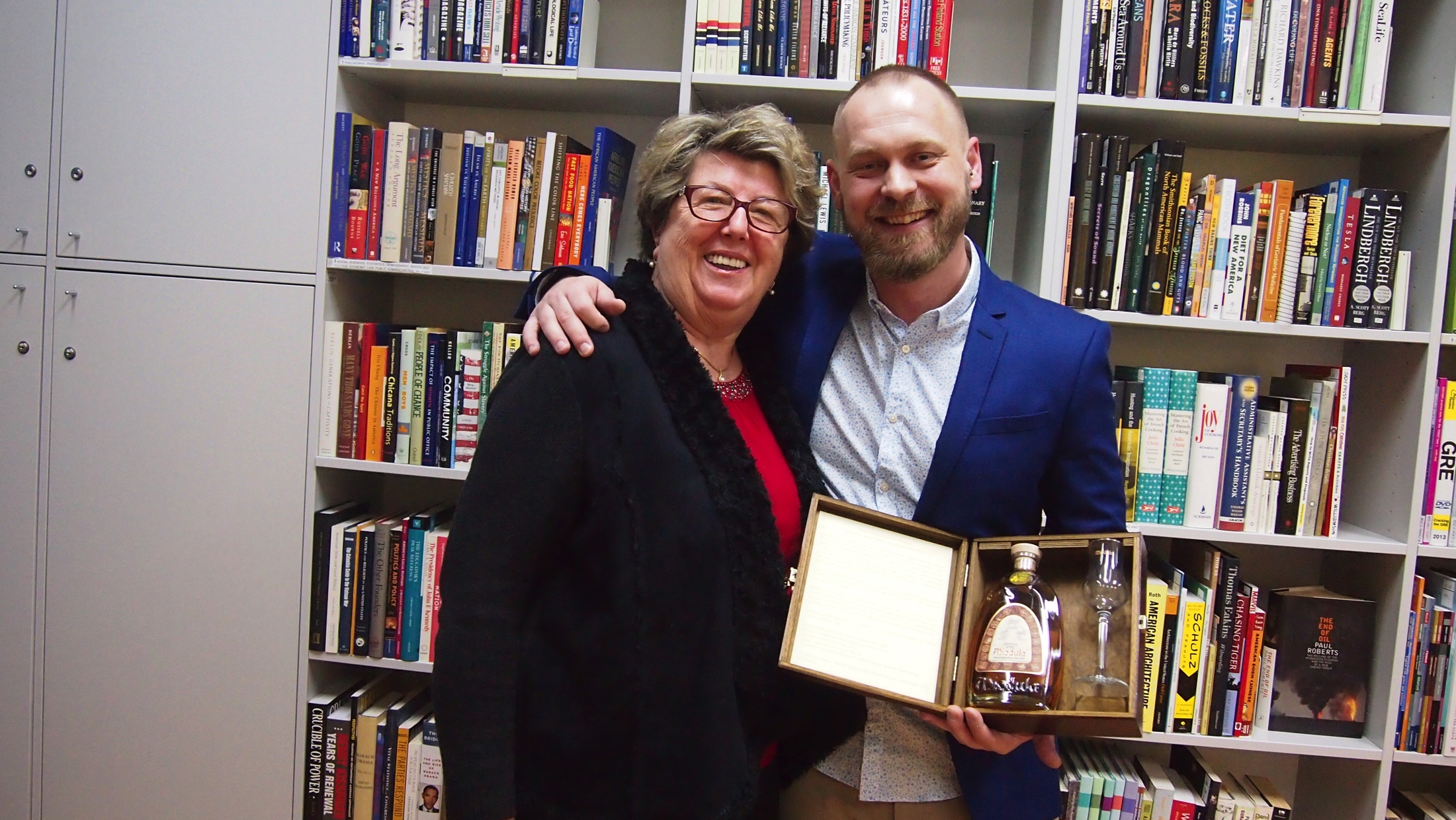 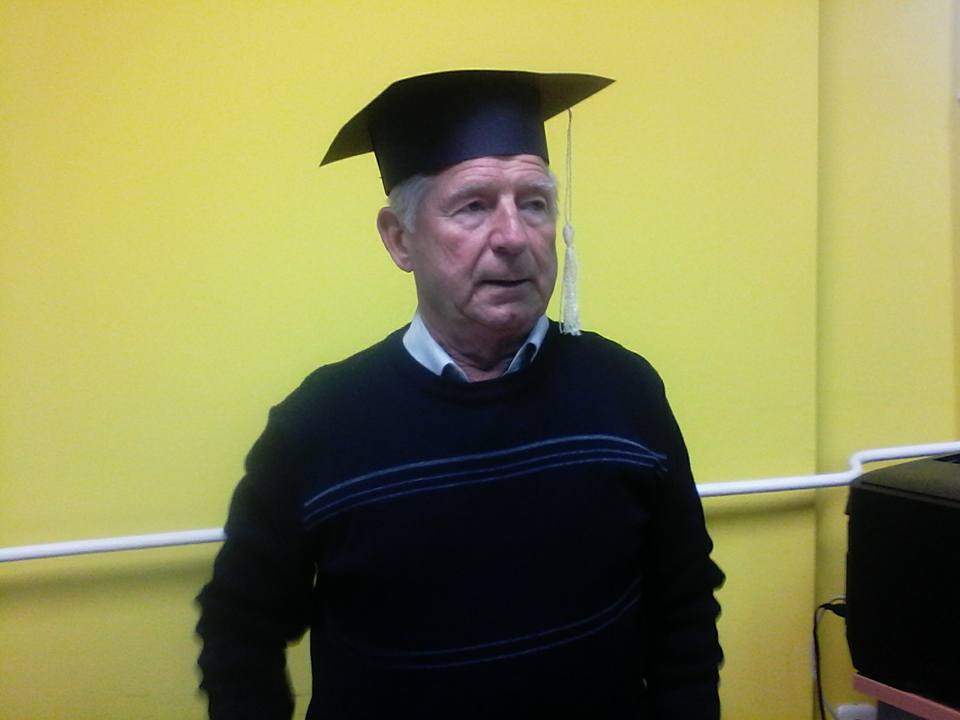 "U privatne svrhe kao poduzetniku.”
"Informatički sam pismenija, lijepo druženje na tečaju. Život od sada bit će mi bogatiji, jednostavniji i lakši.”
Zaključak
Rezultati istraživanja su pokazali veliki napredak i samouvjerenost ispitanika u svoja informatička i informacijska znanja. 
Prije tečaja 41,40 % polaznika svoje je znanje ocijenilo ocjenom 1, dok je nakon tečaja s ocjenom 1 svoje znanje ocijenilo samo 0,40 %. 
Također, korisnici su prije tečaja koristili Internet za puno manje aktivnosti nego nakon tečaja. 
99,60 % polaznika tečaj ili namjerava ili je već preporučilo nekome od svojih prijatelja što svjedoči o njihovoj percipiranoj korisnosti naučenog. 
Ovo je prvi takav tečaj na području grada Osijeka i rezultati govore o potrebi osmišljavanja više projekata koji će uključivati osobe treće životne dobi i uporabu ICT tehnologije.
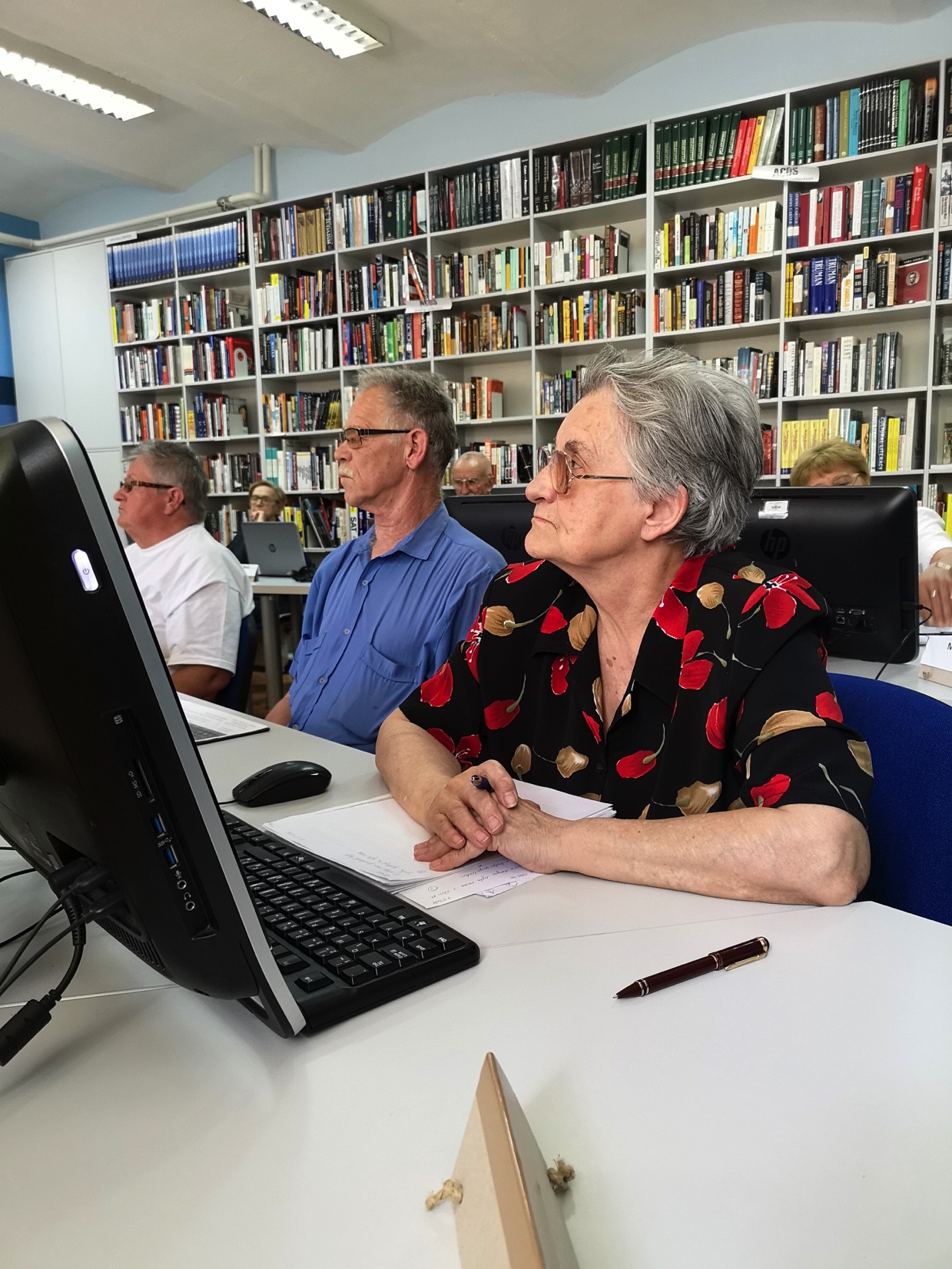 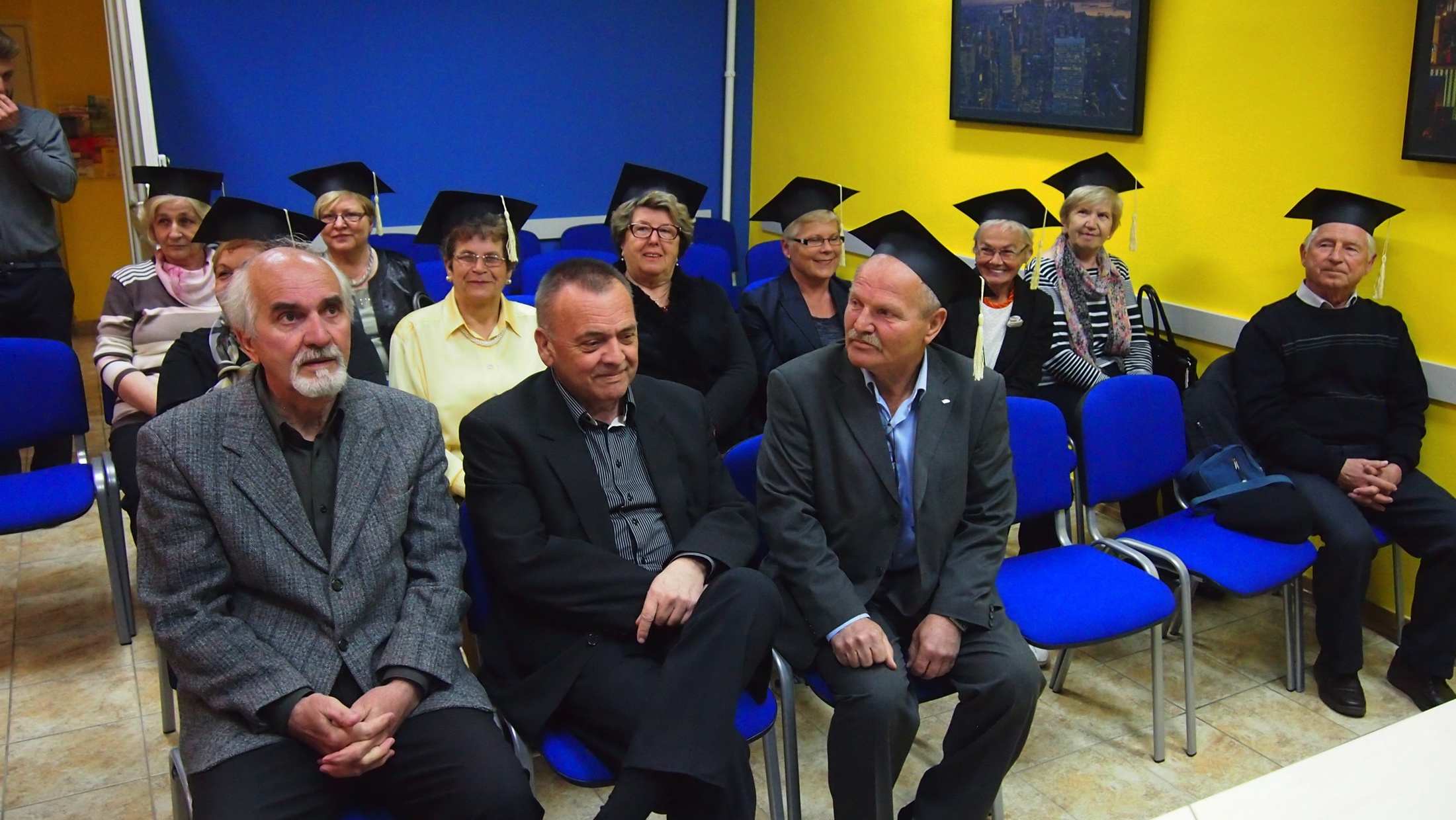 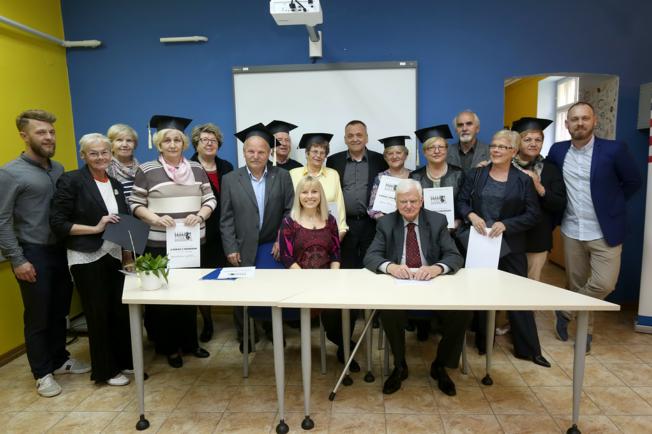 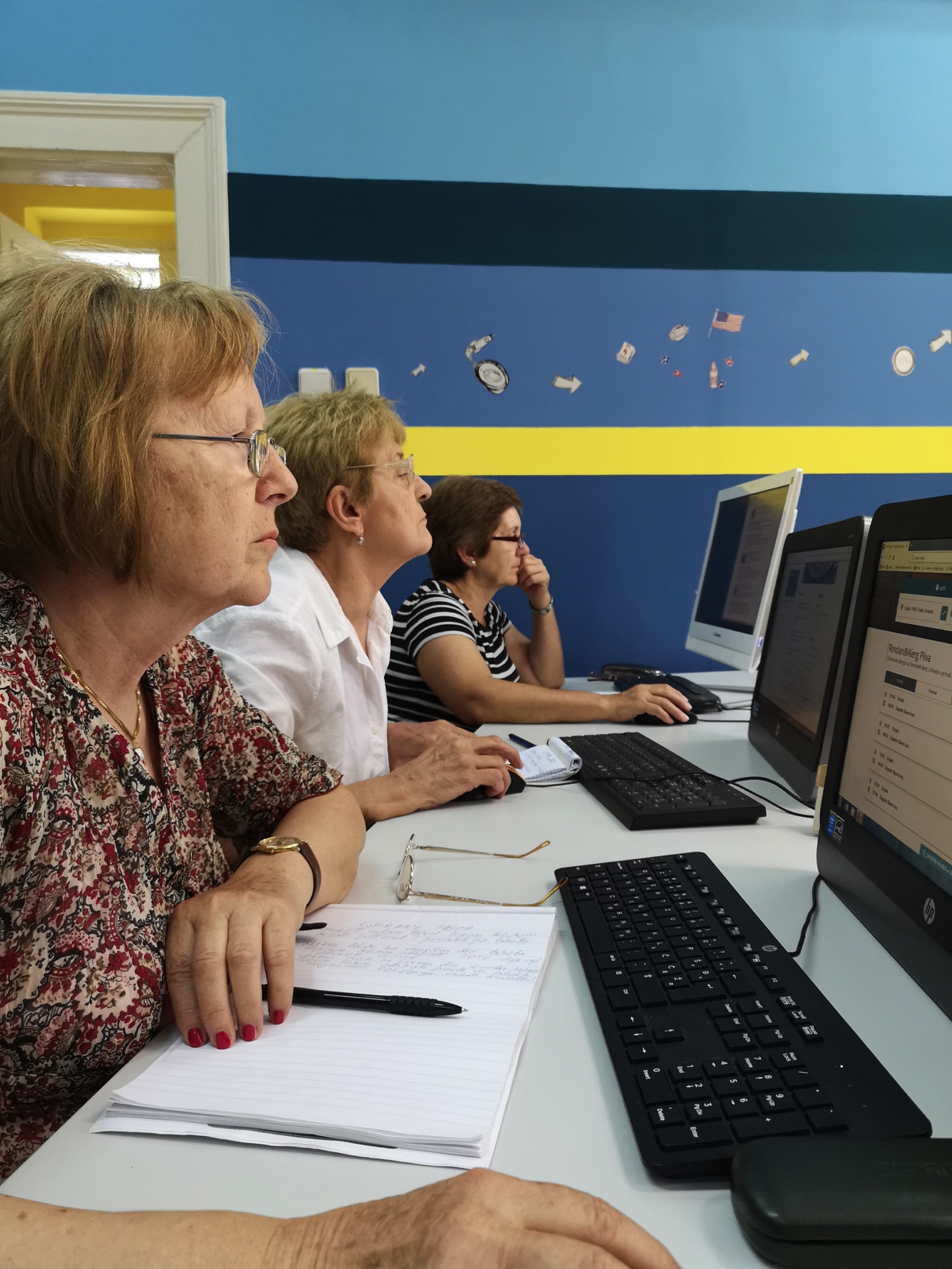 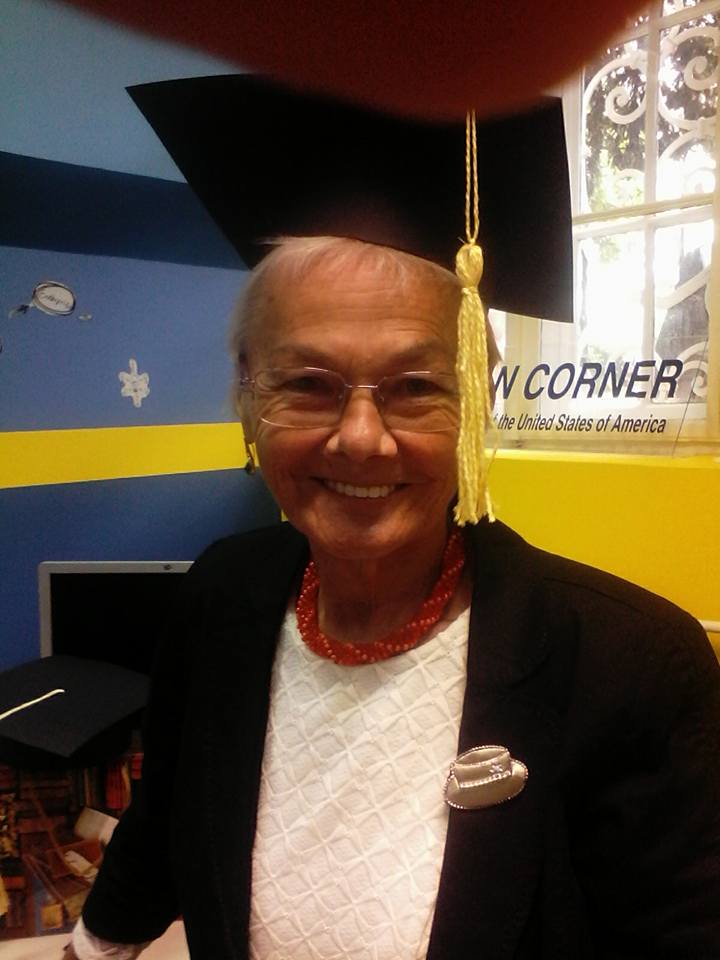 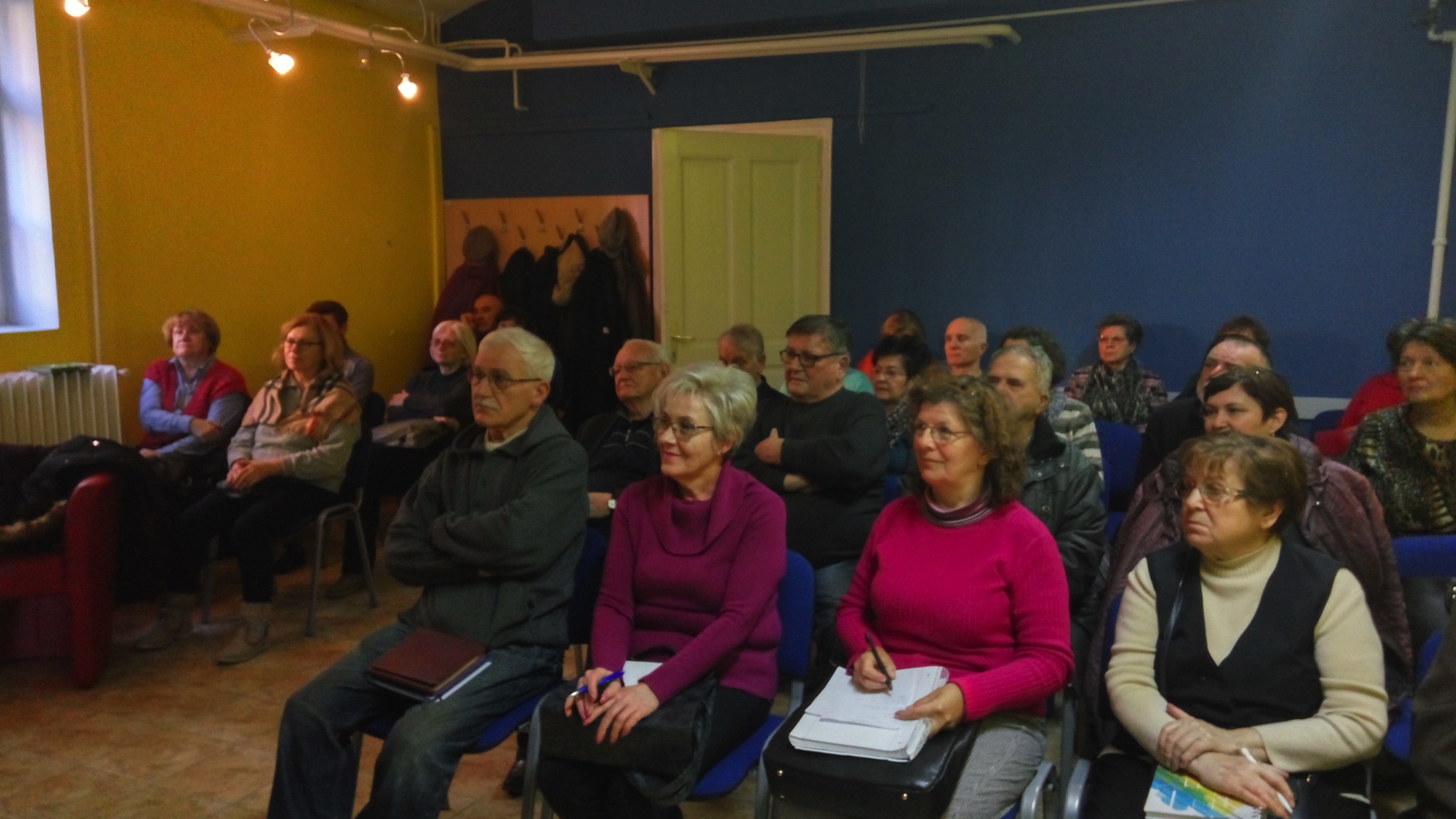 Hvala na pažnji